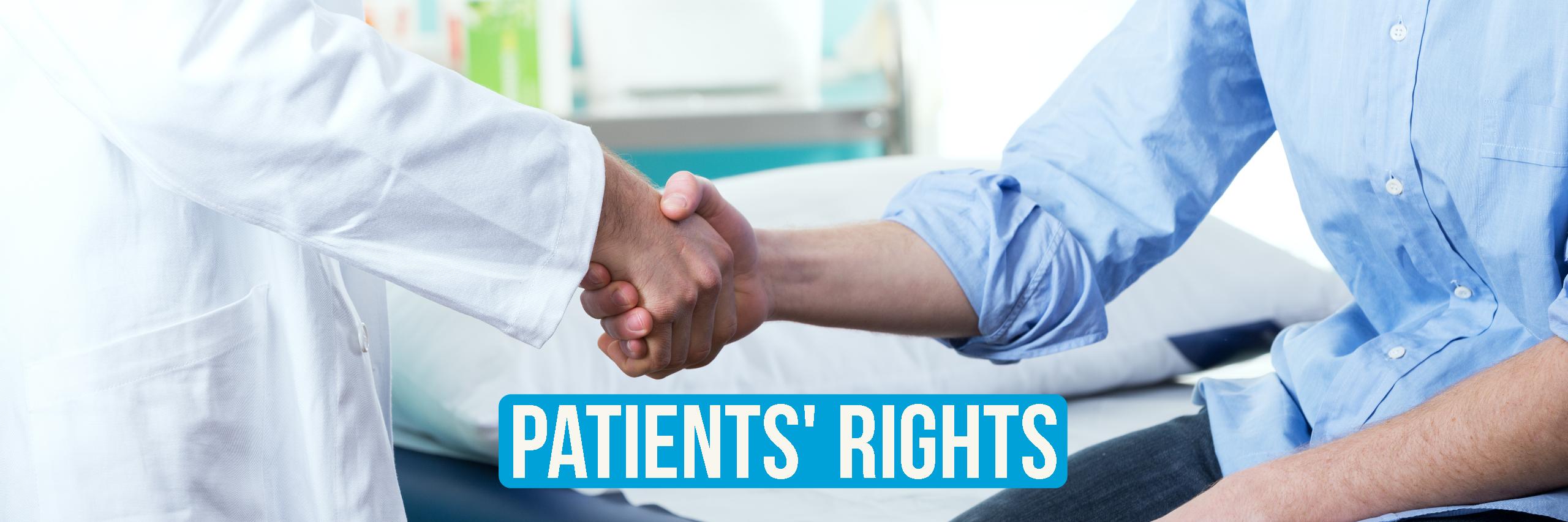 Prava pacijenata
Ljudska prava transponirana u polje medicine i 
zdravstvene zaštite
temelje se na doktrini ljudskih prava koja obuhvaćaju: pravo na život, slobodu, poštivanje ljudskog dostojanstva, pravo na tjelesni i psihički integritet, pravo na privatnost
Zakon o zaštiti prava pacijenata, 2004.
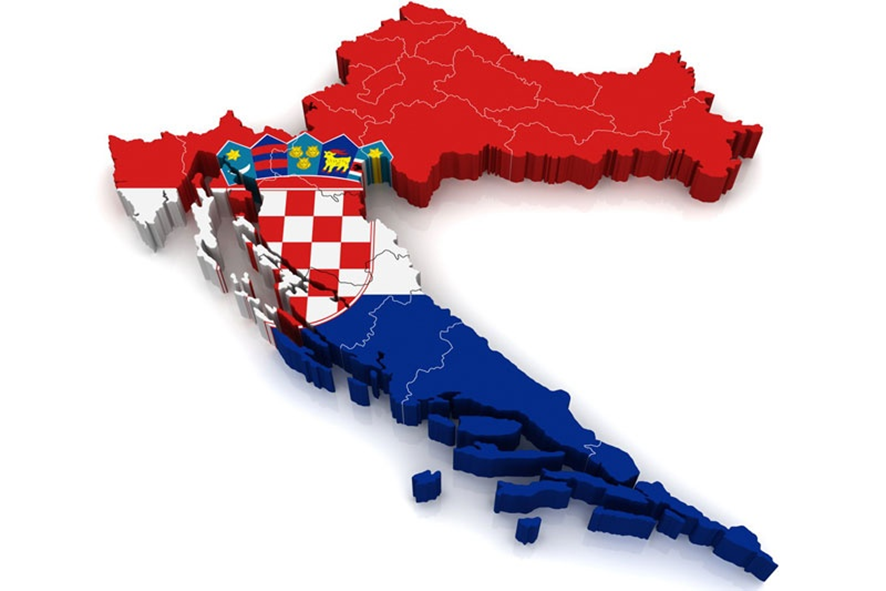 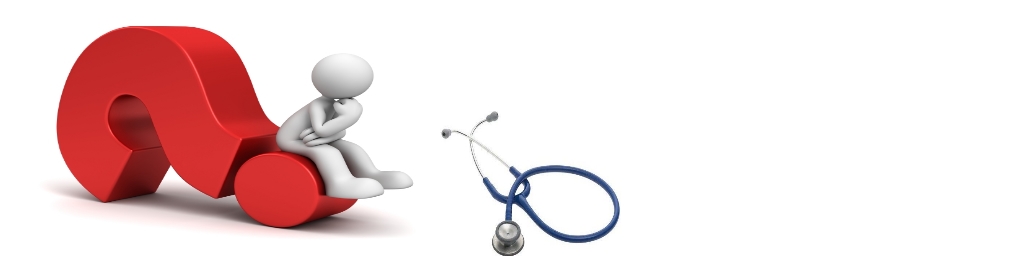 Osnovna prava pacijenta
1. Pravo na suodlučivanje 
     -  pravo na obaviještenost  
     -  pravo na prihvaćanje, odnosno odbijanje medicinskoga postupka ili 
         zahvata 
2.  Pravo na povjerljivost 
3.  Pravo na privatnost
4.  Pravo na održavanje osobnih kontakata
5.  Pravo na samovoljno napuštanje zdravstvene ustanove
6.  Pravo na pristup medicinskoj dokumentaciji
7.  Pravo na zaštitu kod sudjelovanja u kliničkim ispitivanjima
8.  Pravo na naknadu štete
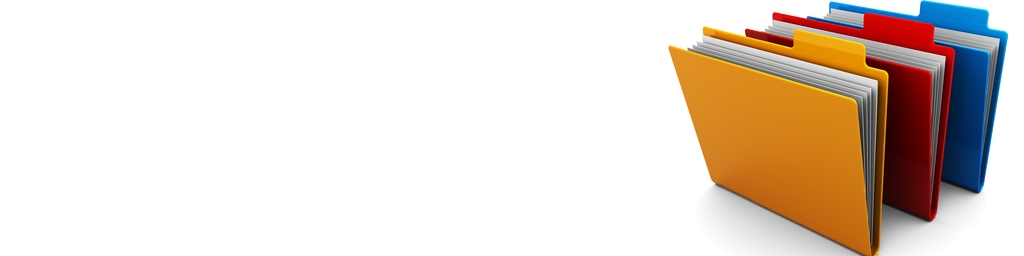 Tko je pacijent? Članak 1. definira  pojam pacijenta
Svaka osoba = bolesna ili zdrava
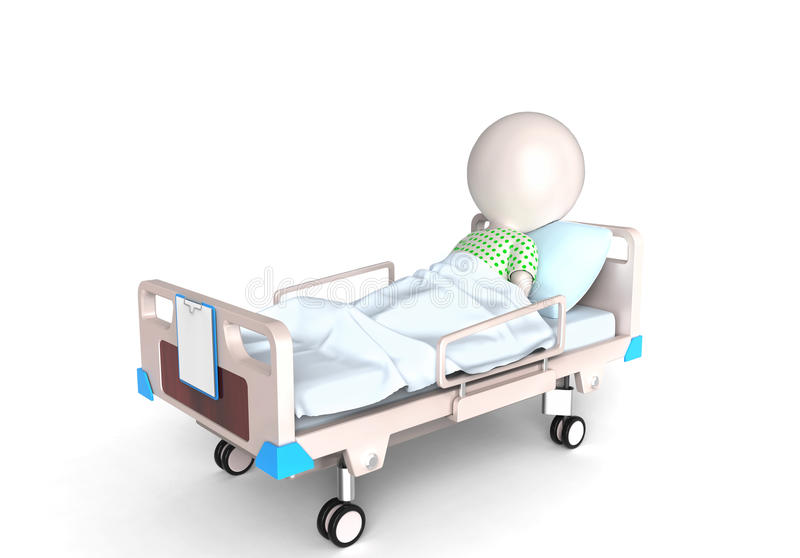 koja zatraži ili kojoj se pruža određena mjera ili usluga zdravstvene zaštite u cilju očuvanja i unaprjeđenja zdravlja, sprječavanja bolesti, liječenja ili zdravstvene njege i rehabilitacije
Članak 2.
Svaki pacijent ima pravo na jednaku kvalitetu i kontinuiranu zdravstvenu zaštitu primjerenu njegovom zdravstvenom stanju
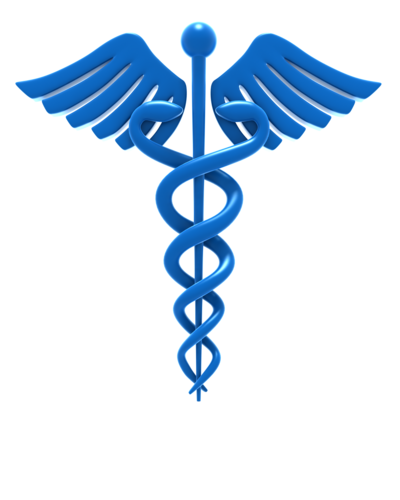 Članak 3.   Načela zaštite prava pacijenta
Zaštita prava pacijenata u Republici Hrvatskoj provodi se na načelima humanosti i dostupnosti
Članak 4.
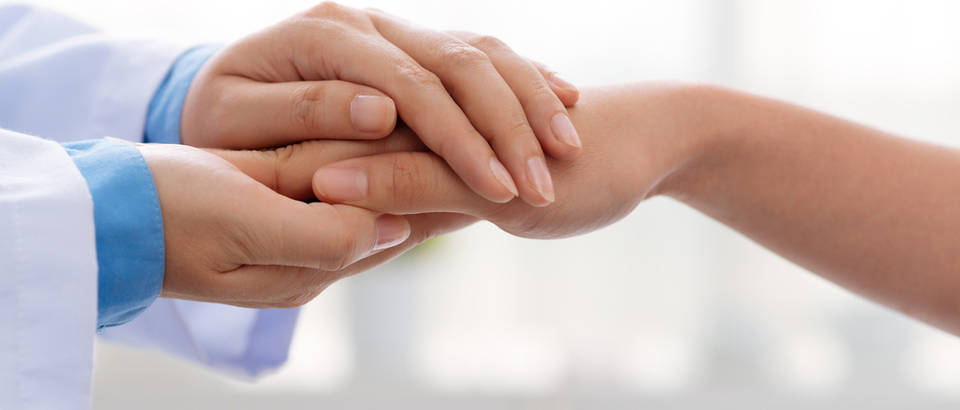 Načelo humanosti zaštite prava pacijenata ostvaruje se:
poštivanjem pacijenta kao ljudskog bića
osiguravanjem prava na fizički i mentalni integritet pacijenata
poštivanjem privatnosti te moralnih i vjerskih uvjerenja
Članak 5.
Načelo dostupnosti:
Podrazumijeva jednaku mogućnost zaštite prava svih pacijenata na području Republike Hrvatske
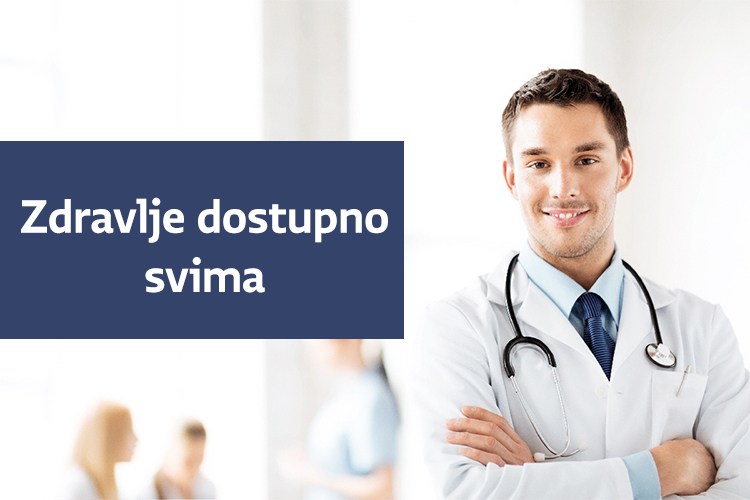 Članak 6. pravo na suodlučivanje obuhvaća pravo pacijenta na:
1. Pravo pacijenta na obaviještenost.
2. Pravo pacijenta na prihvaćanje ili odbijanje pojedinog dijagnostičkog, odnosno terapijskog postupka.
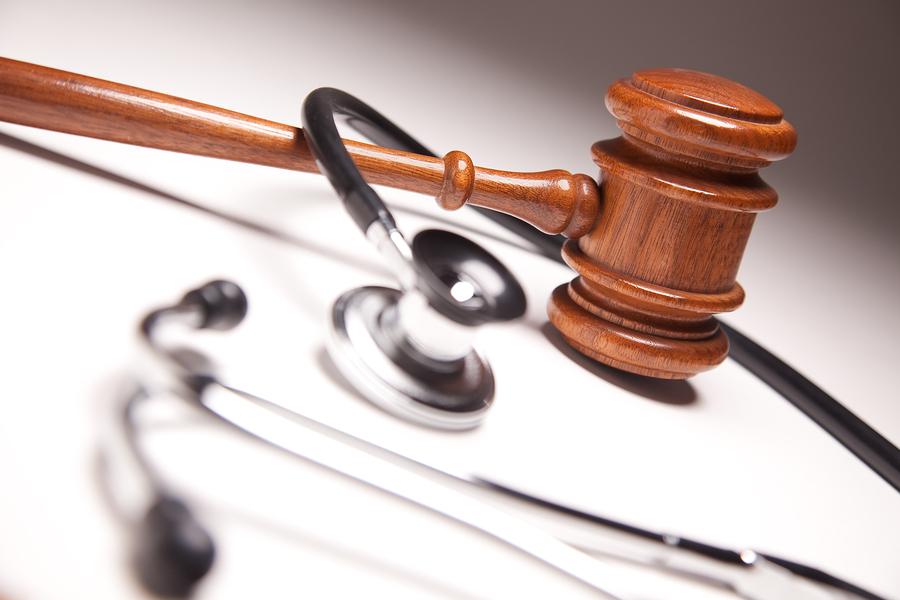 Članak 8. pravo na obavještenost
Pacijent ima pravo na potpunu obaviještenost o:
– svome zdravstvenom stanju, uključujući medicinsku procjenu rezultata i ishoda određenoga dijagnostičkog ili terapijskog postupka
– preporučenim pregledima i zahvatima te mogućim prednostima i rizicima obavljanja ili neobavljanja preporučenih pregleda i zahvata
– svome pravu na odlučivanje o preporučenim pregledima ili zahvatima
– tijeku postupaka prilikom pružanja zdravstvene zaštite,
– preporučenom načinu života
– pravima iz zdravstvenoga osiguranja i postupcima za ostvarivanje tih prava
PACIJENT IMA PRAVO DOBITI OBAVIJEST NA NAČIN KOJI MU JE RAZUMLJIV S OBZIROM NA DOB, OBRAZOVANJE I MENTALNE SPOSOBNOSTI
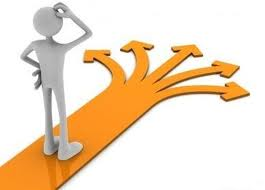 Članak 10.
Pacijent ima uvijek pravo tražiti drugo stručno mišljenje o svome zdravstvenom stanju
Članak 10.
Nakon svakog pregleda i zahvata, pacijent ima pravo na obavještenost o uspjehu, odnosno neuspjehu i rezultatu pregleda ili zahvata
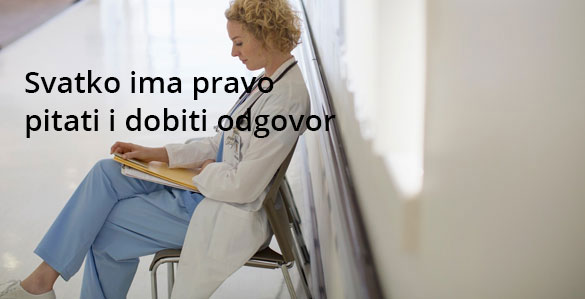 Članak 15.
Pacijent se ne smije odreći prava na obaviještenost u slučajevima u kojima mora biti svjestan prirode svoje bolesti, kako ne bi ugrozio zdravlje drugih 
Pacijent ima pravo biti obaviješten čak i u slučajevima kad njegov pristanak nije uvjet započinjanja terapije(u hitnim slučajevima).
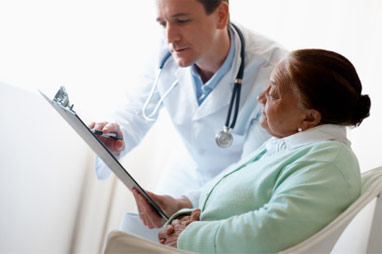 Članak 16.
Pacijent ima pravo prihvatiti ili odbiti pojedini dijagnostički, odnosno terapijski postupak osim u slučaju neodgodive medicinske intervencije čije bi nepoduzimanje ugrozilo život i zdravlje pacijenata ili izazvalo trajno oštečenje njegovoga zdravlja.
Prihvaćanje pojedinog dijagnostičkog ili terapijskog postupka pacijent izražava potpisivanjem suglasnosti
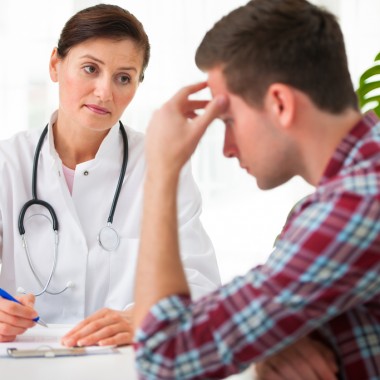 Članak 19.
Za znanstveno istraživanje nad pacijentom ili uključivanje pacijenta u medicinsku nastavu nužan je pristanak obaviještenog pacijenta
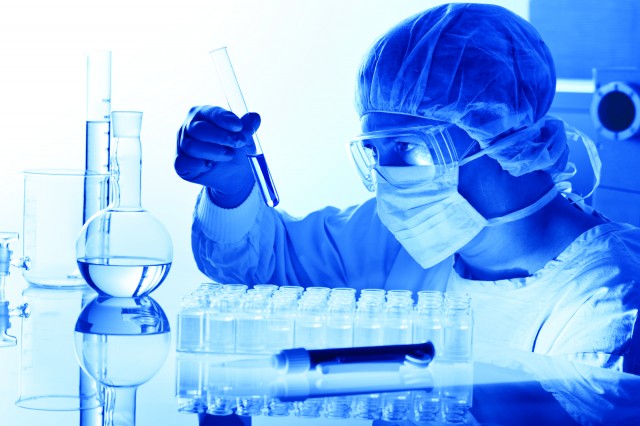 Članak 25.
Pacijent ima pravo na povjerljivost o njegovom zdravstvenom stanju sukladno s propisima o čuvanju profesionalne tajne i zaštite osobnih podataka.
Pacijent ima pravo dati usmenu ili pisanu izjavu o osobama koje mogu biti obavještene o njegovom zdravstvenom stanju, može imenovati i osobe kojima zabranjuje davanje tih podataka
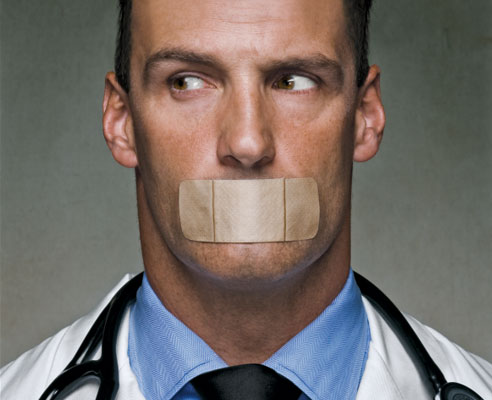 Članak 27.
Pacijent ima pravo samovoljno napustiti zdravstvenu ustanovu osim u slučajevima kada bi to štetilo njegovom zdravlju i zdravlju i sigurnosti drugih osoba.
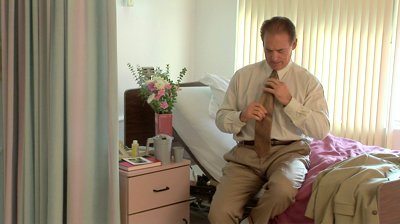 Članak 28. pravo na privatnost
Pri pregledu, odnosno liječenju, a naročito prilikom pružanja osobne njege pacijent ima pravo na uvjete koji osiguravaju privatnost
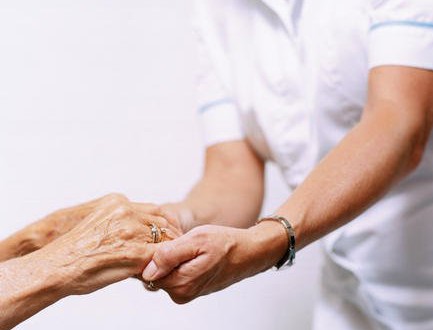 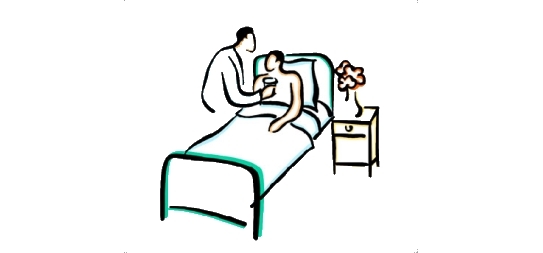 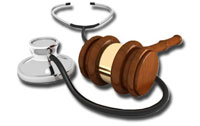 Članak 41.
Kaznene odredbe u iznosu od 10.000,00 do 50.00000 kuna kaznit će se za prekršaj zdravstvena ustanova ako:

1. Uskrati pacijentu pravo na obaviještavanje
2. Uskrati pacijentu pravo na podatak o imenu specijalizirane osobe koja mu pruža zdravstvenu zaštitu
3. Uskrati pacijentu pravo na prihvaćanje ili odbijanje pojedinog dijagnostičkog odnosno terapijskog postupka
4. Obavljanje zdravstvenog istraživanja nad pacijentom
5. Obavlja zahvat na ljudskom genomu
6. Uskrati uvid u medicinsku dokumentaciju
7. Povrijedi pravo na povjerljivost podataka
8. Povrijedi pravo na održavanje osobnih kontakata
9. Uskrati pravo na samovoljno napuštanje medicinskih ustanova
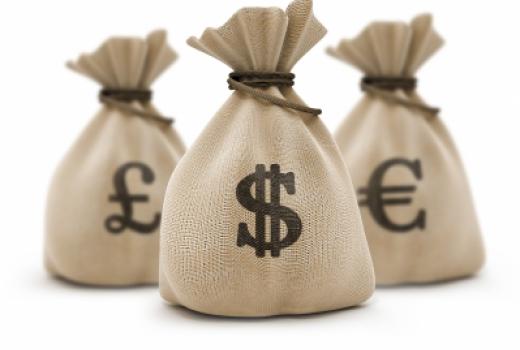 Problemi vezani u odnosu zdravstveni djelatnik-pacijent
1. Pravo na suodlučivanje
pravo na obaviještenost 
te prihvaćanje ili odbijanje pojedinog dijagnostičkog ili terapijskog postupka
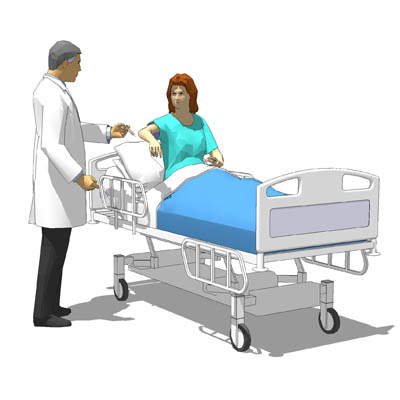 2.
1.
pristanak
obaviještenost
Pravo na suodlučivanje
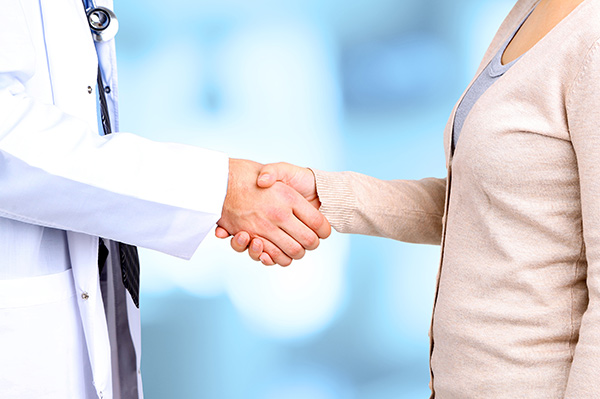 a) pravo na obaviještenost - sadržaj informacijapacijentu što razumljivije objasniti što je važno za njega u svezi dijagnoze i postupka liječenja
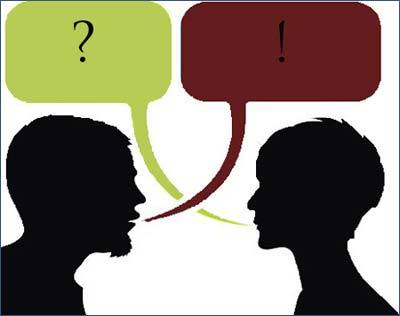 Pacijent treba dobiti obavijesti na način koji mu je razumljiv s obzirom na:
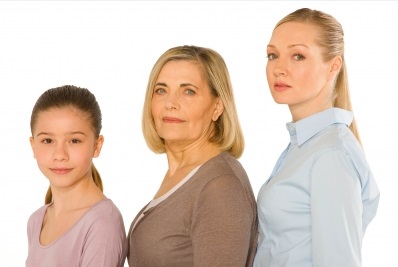 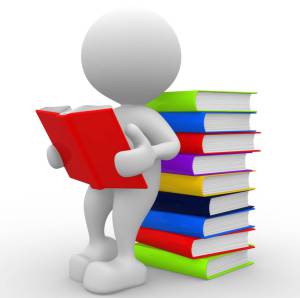 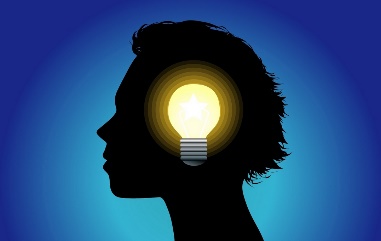 Informirani pristanakje dijalog- dvostrana komunikacija
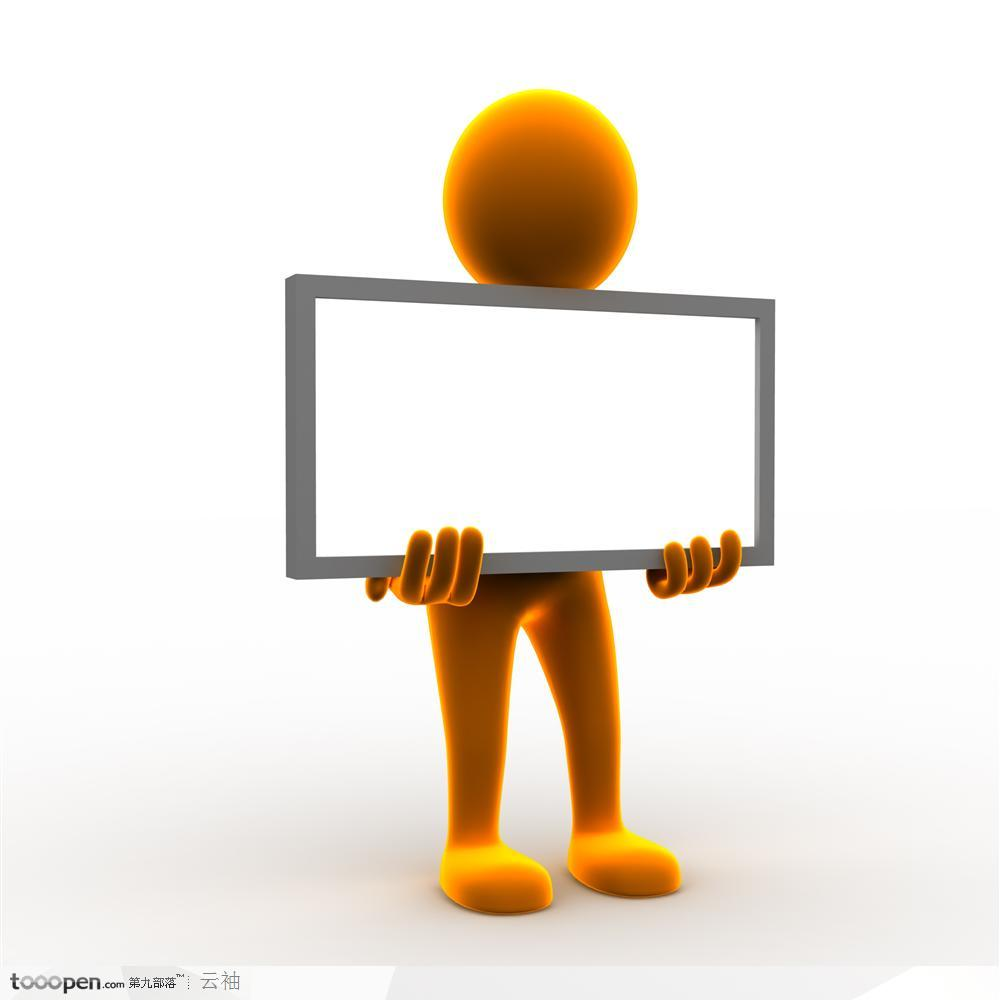 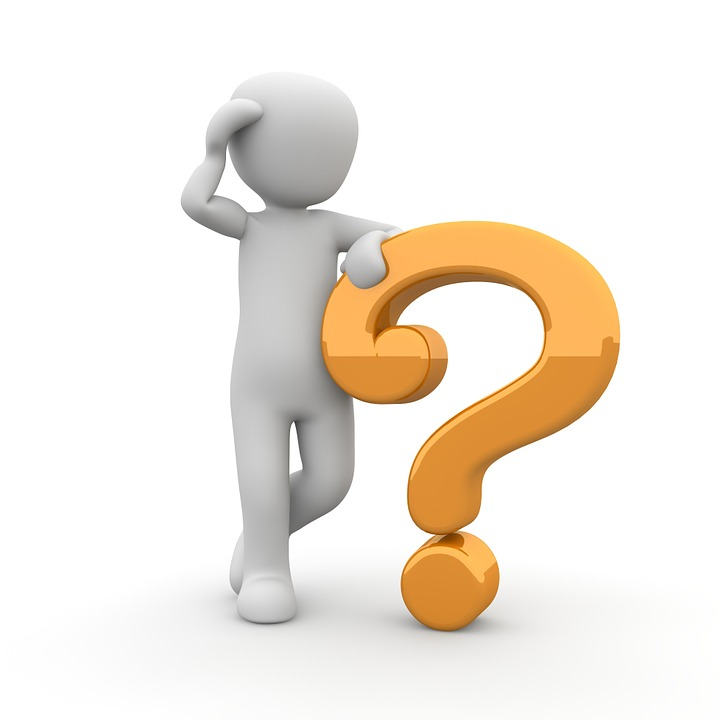 b) pravo prihvaćanja ili odbijanja
U takvim situacijama izbor intervencije pripada liječniku
2. Pravo na povjerljivost podataka
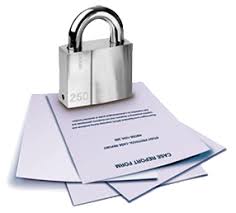 Pravo na povjerljivost podataka
Pod povjerljivim podacima podrazumijeva se:
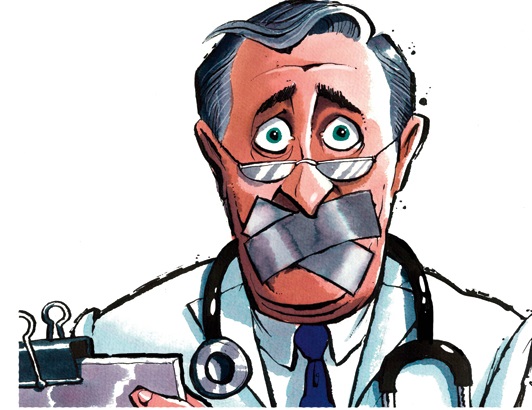 Pravo na povjerljivost podataka
zdravstveni djelatnik dužan je čuvati podatke o pacijentu – svi podaci o zdravstvenom stanju pacijenta su profesionalna tajna
 
može ih otkriti drugima samo ako to pacijent dopusti ili 
    ako to zatraži sud
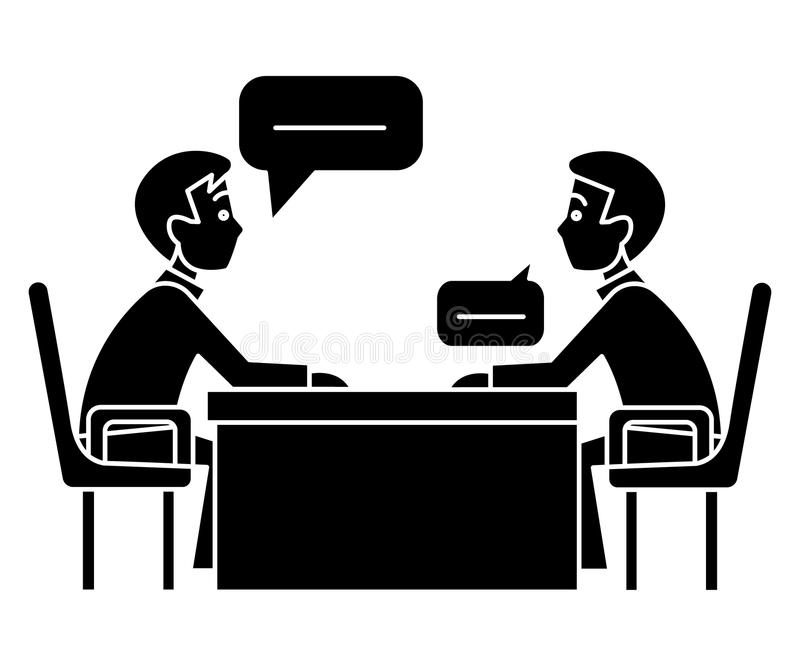 3. Pravo na privatnost
Pravo na privatnost
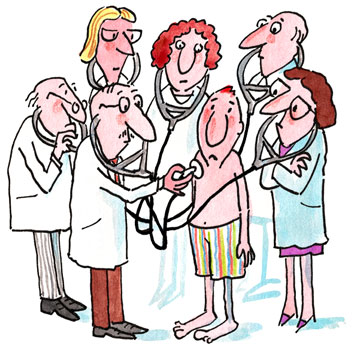 pri pregledu /odnosno liječenju
prilikom pružanja osobne njege
pacijent ima pravo na uvjete koji osiguravaju privatnost
4. Pravo na održavanje osobnih kontakata
pacijent ima pravo odlučiti tko ga može ili ne može posjetiti tijekom njegova boravka u zdravstvenoj ustanovi
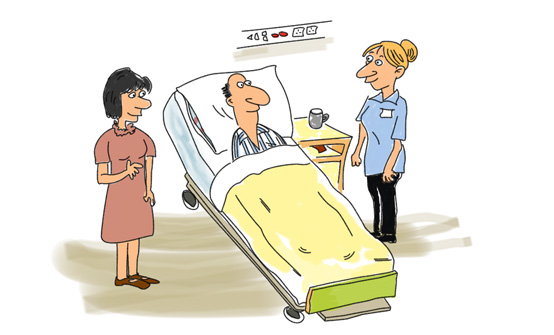 5. Pravo na pristup medicinskoj dokumentaciji
u svakom trenutku pacijent mora imati uvid u svoju medicinsku dokumentaciju
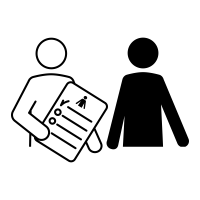 6. Pravo na zaštitu pri sudjelovanju u kliničkim ispitivanjima
pacijent može u svakom trenutku odbiti sudjelovanje u istraživanju bez posljedica
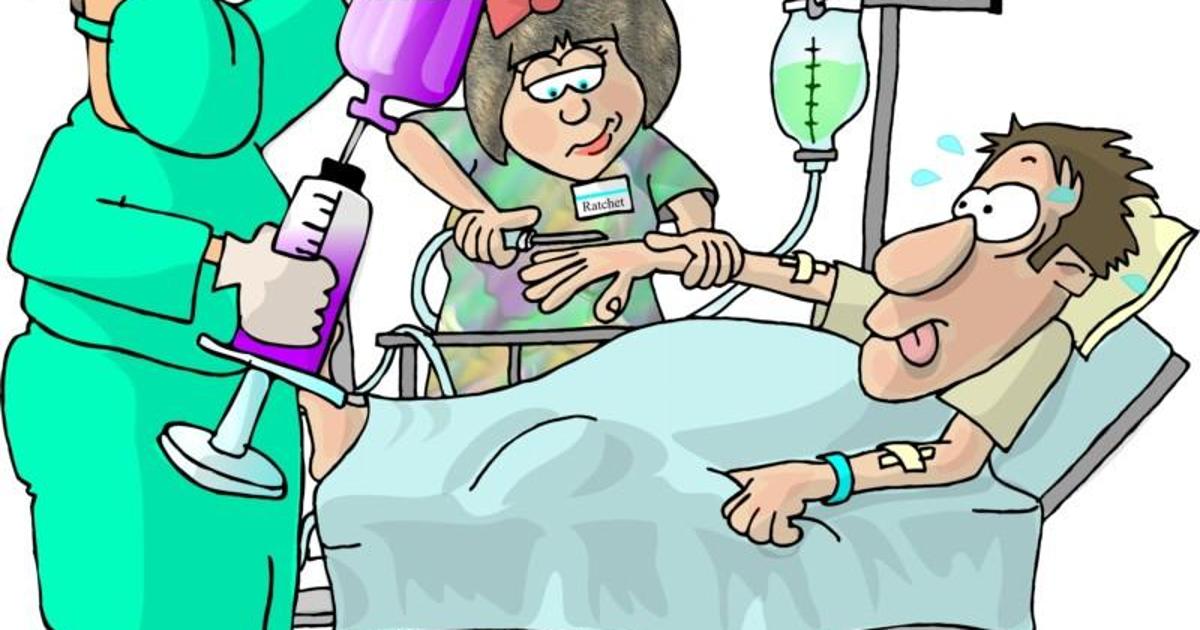 7. Pravo na samovoljno napuštanje zdravstvene ustanove
pacijent ima pravo samovoljno napustiti ustanovu, osim u slučajevima propisanim posebnim zakonom
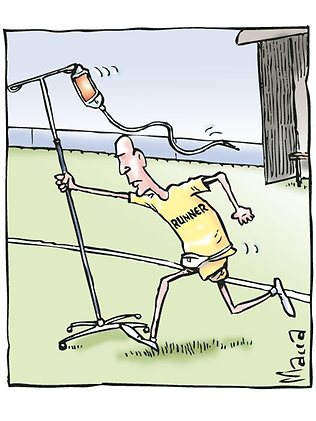 8. Pravo na naknadu štete
u slučaju propusta od strane liječnika ili drugog zdravstvenog djelatnika pacijent ima pravo na naknadu štete
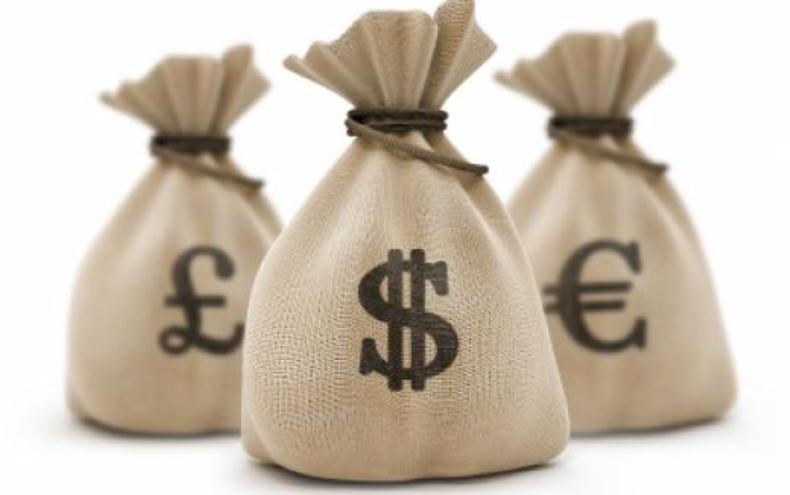 Primjeri
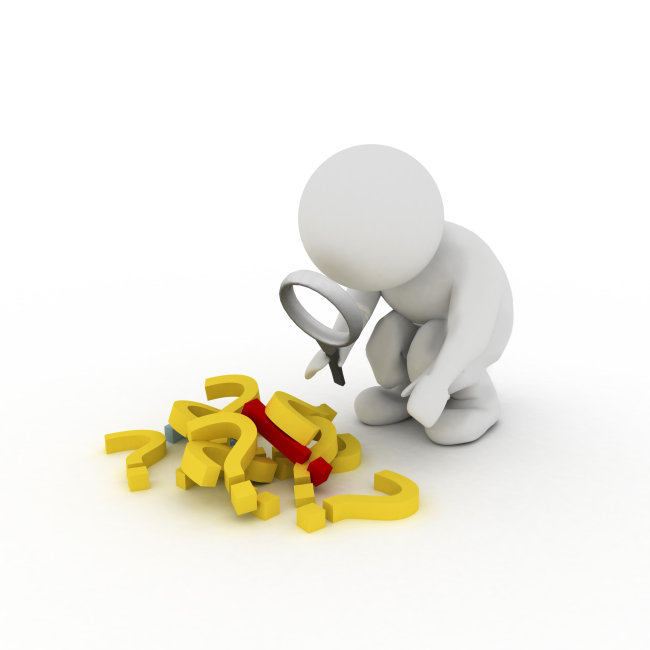 Marko (68), umirovljenik, dijagnosticiran mu je karcinom prostate i hospitaliziran je zbog daljnje obrade i planiranja liječenja.
Liječnici mu nose informirani pristanak koji mora ispuniti prije operativnog zahvata.

Kada ga je zabrinuto upitao je li operacija baš nužna i obavijesti kako nije znao da će morati na operaciju, govore mu da je operativni zahvat apsolutan nužan i da ne znaju što je on mislio, kako bi se drukčije to riješilo. 
Govore mu da je obrazac samo formalnost i mole da požuri s potpisivanjem jer imaju i druge pacijente. Kada ih je upitao o kakvoj se točno operaciji radi govore mu da se ništa ne brini jer je u dobrim rukama, a detalje i tako ne bi bio u mogućnosti shvatiti.

Preporučuju mu da o svemu popriča s kćerkom kada dođe u posjetu, iako je dan prije rekao kako ne želi da je ona posjećuje jer su u lošim odnosima i poslije posjete se uvijek uzruja.
Koja su sve prava povrijeđena?
pravo na suodlučivanje
pravo na održavanje osobnih kontakata

Koja bi bila adekvatna reakcija?
informirati pacijenta o preporučenoj terapiji
dopustiti pacijentu da odluči odgovara li mu predloženi način liječenja, te izložiti alternative
dati vremena da se informirani pristanak pročita
poštovati želje pacijenta vezane uz posjete
Liječnik nakon izlaska iz sobe odlučuje nazvati kolegu i konzultirati se. 
Na hodniku vadi mobitel i hodajući prema liječničkoj sobi kolegi izlaže slučaj. Kolega pristaje doći i pregledati gospođu Šteficu.
Liječnik konzultant dolazi u sobu nakon 30 minuta, u vrijeme posjeta. Predstavlja se pacijentici i obavještava je da će provesti fizikalni pregled.
 Moli pacijenticu da skine majicu i grudnjak kako bi mogao palpirati dojku i limfne čvorove. 
Usprkos vidljivoj nelagodi zbog istovremene posjete drugoj bolesnici, pacijentica posluša liječnika koji vrši pregled. 
Nakon pregleda i analize medicinske dokumentacije, liječnik potvrđuje kolegino stajalište i bodri pacijenticu.
Koja su sve prava povrijeđena?
pravo na povjerljivost
pravo na privatnost

Koja bi bila adekvatna reakcija?
razgovor o pacijentici voditi u privatnoj prostoriji
osigurati privatnost prilikom fizikalnog pregleda pacijentice
Usprkos konzultaciji s drugim liječnikom pacijentica se ne osjeća sigurno i informirano. 
Razmišlja o traženju drugog mišljenja, izvan bolnice. 
Kako joj taj dan u posjetu dolazi sin, s njim razgovara o mogućnosti traženja drugog mišljenja kod onkologa iz druge bolnice koji je obiteljski prijatelj.
 Dogovaraju se kako će zatražiti ispis medicinske dokumentacije s kojom će sin otići na konzultaciju kod prijatelja.
Njihov zahtjev se nakon ispunjavanja potrebne papirologije ubrzo realizira, o njihovom trošku.
Već idući dan sin dolazi u posjetu s prijateljem koji gospođi detaljno i prilagođeno objašnjava cijelu proceduru i eventualne rizike i komplikacije, kao i njihovu vjerojatnost. 
Nakon toga gospođa mu postavlja pitanja na koja odgovara. Gospođa Štefica se odlučuje za operaciju.
Koja su sve prava ispoštovana?
pravo na pristup medicinskoj dokumentaciji

Što smo naučili?
pacijentica bi mnogo ranije pristala na operaciju i radila puno manje “problema” medicinskom osoblju da joj je netko na početku objasnio postupak
U istoj sobi s gospođom Šteficom nalazi se 56-godišnja gospođa Jelić koja je cijeli boravak u bolnici izrazito agresivna i neugodna, ne samo prema osoblju već i prema drugim pacijentima.
Navečer dolazi liječnica kako bi gospođi Jelić dala infuziju, na što ju ova počinje udarati i vrijeđati, te fizički priječiti u nastojanjima. 
Liječnica zaključuje kako se ne radi o hitnom stanju, te na neko vrijeme u dogovoru sa sestrom odustaje od davanja infuzije.
Gospođa Štefica negoduje jer misli da je njihova obveza bila naći pomoć i dati pacijentici, bez obzira na njeno stanje, potreban lijek.
Je li gospođa Štefica u pravu?
NE!!
zakon o liječništvu, čl. 18: “Liječnik može odbiti pružanje liječničke pomoći osobi koja mu prijeti ili je prema njemu, odnosno drugim zdravstvenim radnicima fizički agresivna, osim u hitnim stanjima”
Marija, učenica medicinske škole, uputama setre dolazi u sobu gdje leži gospođa Tatjana dan prije planiranog operativnog zahvata i pitaju je bi li mogli uzeti njenu sestrinsku anamnezu i izvaditi krv za preporučene pretrage. 
Gospođa im govori kako nije raspoložena za razgovor, te ih moli da nađu nekog drugog, a za vađenje krvi traži odjelnu sestru.
Učenica Marija ju upozorava kako se liječi u KBC-u i kako je pacijentica dužna omogućiti edukaciju učenika.
Gospođa Tatjana se ispričava, objašnjava da je zabrinuta zbog sutrašnje operacije jer joj je prije 5 godina sestra umrla za vrijeme operativnog zahvata, te pristaje surađivati sa učenicima.
Jesu li studenti ispravno postupili?
NE
zakon o zdravstvenoj zaštiti, čl. 22: “Odbijanje liječenja od strane studenata i odbijanje svih drugih intervencija koje bi samostalno obavljali zdravstveni radnici prije položenog stručnog ispita i i ishođenog odobrenja za samostalan rad”

Što smo novo saznali?
pacijentica je posebno osjetljiva na sve povezano s operativnim zahvatom zbog sestrine smrti
Postupak prijave i postupanja kod povrede prava pacijenata
Uz pojedino pravo pacijenta formuliraj konkretnu dužnost zdravstvenih djelatnika:
PONAVLJANJETOČNO/NETOČNO
Pacijent je svaka bolesna osoba koja traži zdravstvenu zaštitu
Pravo pacijenta na suodlučivanje uvijek se mora poštivati
Podatci o pacijentu smiju se otkriti ako pacijent da suglasnost ili to zatraži sud
Fotografije s pacijentima se smiju objavljivati na privatnim profilima društvenih mreža
Prilikom pregleda i osobne njege, uvijek treba poštivati intimu pacijenata
Pacijent nema pravo samovoljno napustiti ustanovu